MI JEDEMO ODGOVORNO
TRADICIONALNI NAČINI ČUVANJA I KONZERVIRANJA HRANE
SVRHA I CILJ-  uputiti učenike na potrebu očuvanja tradicije i zavičajne baštine, poticati učenike da osobnom aktivnošću utječu na gospodarske i ekološke prilike u zavičaju, ali i globalnoZADATAK  za učenike– istražiti tradicionalne načine čuvanja hrane u Prigorju
VRIJEME REALIZACIJE- studeni i prosinac 2017.
PROVODITELJI I SUDIONICI U REALIZACIJI- učenici, roditelji , učiteljice, kuharica PŠ Planina Donja
NAČIN PRIKUPLJANJA PODATAKA –korištenje literature, kazivanje starijih članova obitelji i mještana, fotografiranje tradicionalne svinjokolje i sl.
NAČIN PREDSTAVLJANJA –izrada plakata, slikovnica, PowerPoint prezentacije
Čuvanje i konzerviranje mesa u Prigorju
U Prigorju se u prošlosti meso jelo uglavnom nedjeljom i blagdanima.Češće se pripremalo meso ŽIVADI (kokoš, patka, guska, puran), dok je govedina bila vrlo rijetka. Nacjenjenija je bila puretina.
Prigorci nisu bili veliki ljubitelji ribe, ali i to je bila hrana dobrodošla za post ili u vrijeme nestašice. Divljač se povremeno našla na stolu zahvaljujući lovcima. Fazani, prepelice i zečevi lovili su se i uz pomoć zamki.
U sesvetskom Prigorju  omiljeno je bilo svinjsko meso.Bogatije obitelji zaklale bi nekoliko svinja za zimu
2 NAČINA ČUVANJA MESA :

ZALIJEVANJE U MAST– pečeni komadi mesa složili su se u veću posudu i zalili mašću u kojoj se meso peklo. Tako je meso bilo zaštićeno od kvarenja, a vadilo se komad po komad po potrebi.

SOLENJE, DIMLJENJE I SUŠENJE – kobasice, špek, buncek i šunka
KOLINJE
KOLINJE
KOLINJE je bio važan događaj oko kojeg su se okupljali susjedi i rodbina, a obavljao se u zimskim mjesecima (studeni i prosinac).
Tada je to bila prava gozba jer su se pripremala jela koja se nisu konzumirala svaki dan. Svinjokolja je trajala cijeli dan pa su se pripremali doručak, ručak i večera da se proslavi uspješan posao.
Pripremale su se iznutrice –svinjska jetra na naglo s bijelim lukom i na saft. Uz to su se jeli kukuruzni žganci i kiselina (paprika, feferoni i krastavci).
Poslastica –mozak koji se pirjao na luku i jajima servirao se važnijim gostima.
Kuhala se i ČRNA JUVA (osnovni sastojak svinjska krv).
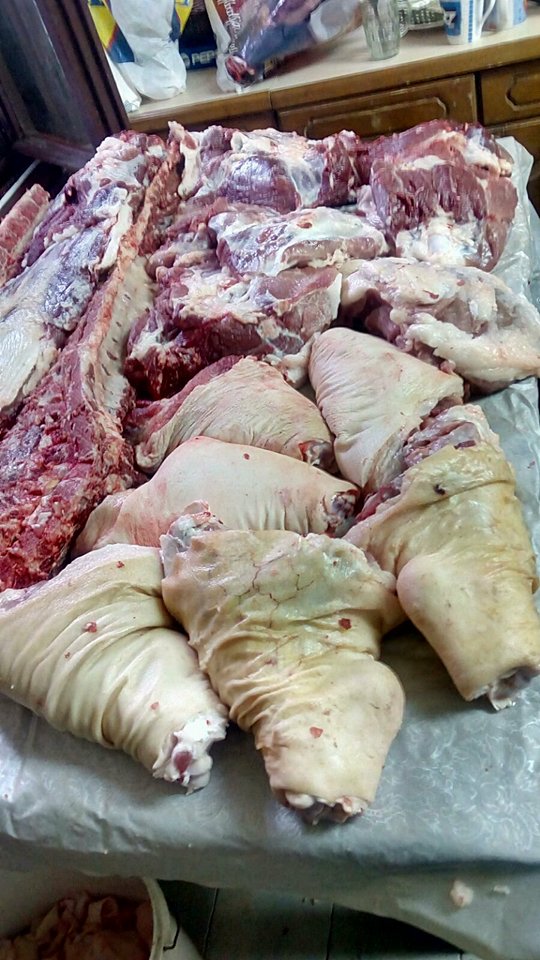 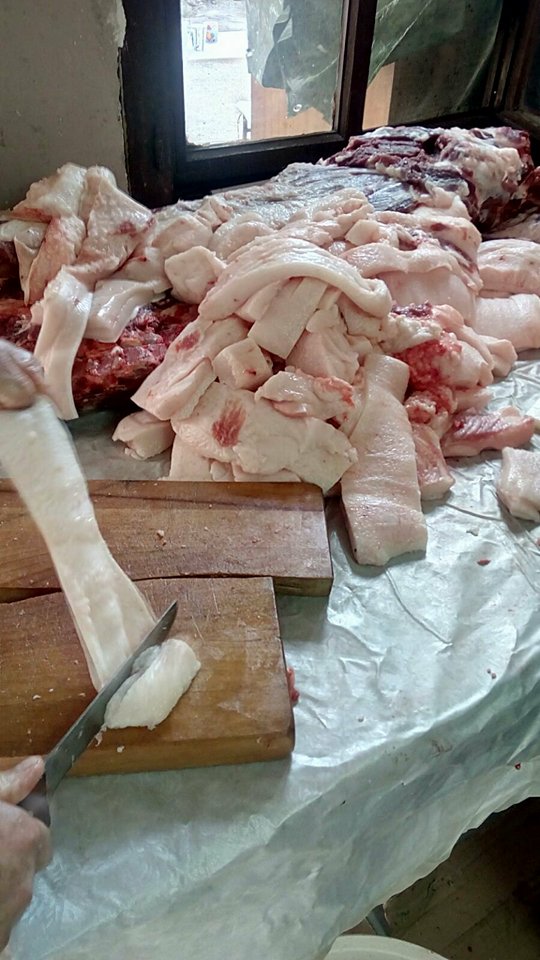 POSTUPCI
Muškarci su obavljali trančiranje  i odvajanje većih komada mesa koji će se sušiti.
Žene su pripremale crijeva za krvavice i kobasice, rezale špek, topile mast i stiskale čvarke.
Veći komadi mesa (šunke, lopatice, mesnati dijelovi špeka i rebra) konzervirani su soljenjem, dimljenjem i sušenjem.
KONZERVIRANJE MESA
Svježe se meso stavljalo u pac – SUHI ili MOKRI.
Za SUHI PAC  meso se natrljalo mješavinom soli (oko 10 % težine mesa), češnjaka, papra i crvene paprike. Složilo se u posudu i pokrilo čistom krpom. Manji komadi mesa(nogice, rebrica) vadili su se iz paca već nakon 5-6 dana, dok su veći stajali u pacu 12 -15 dana.  Sukrvicu koju je meso ispustilo trebalo je odliti da ne pokvari meso. Prije dimljenja meso se ispralo u hladnoj vodi kako bi se uklonio višak soli. Nakon toga se meso dimilo, najbolje na bukovoj piljevini, 2-3 dan a, a poslije se sušilo na zraku.
Za MOKRI PAC –skuhala se voda sa solju i paprom –salamura. Kad se ohladila dodao se češnjak i malo paprike. Time se prelilo meso složeno u većoj posudi. Povremeno se okretalo da bi se dobro napacalo sa svih strana. Manje komade mesa bilo je dovoljno držati dva tjedna u pacu, a šunke 3-4. Nakon toga meso se stavljalo na hladan dim, a zatim sušilo na tavanu.
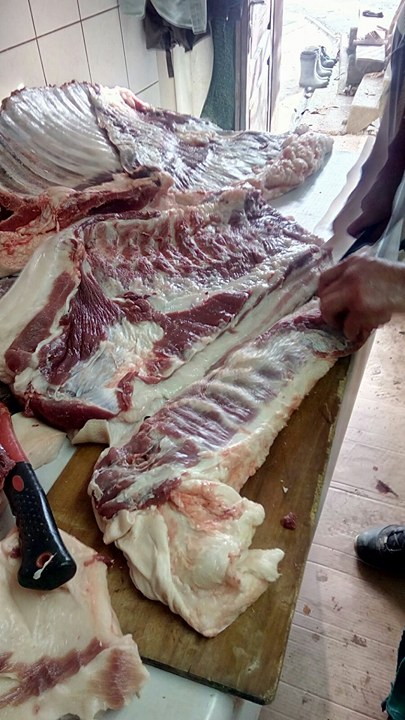 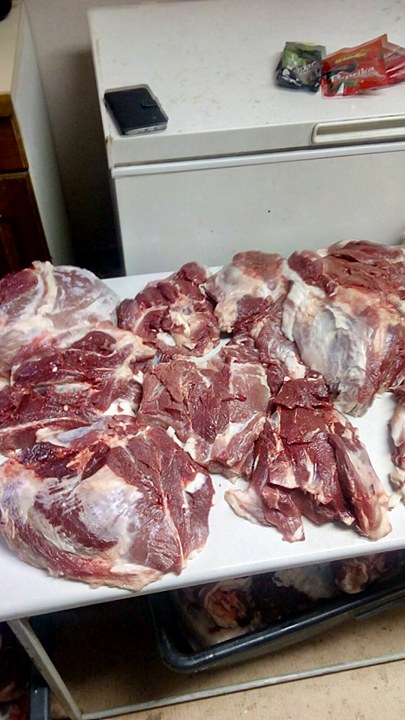 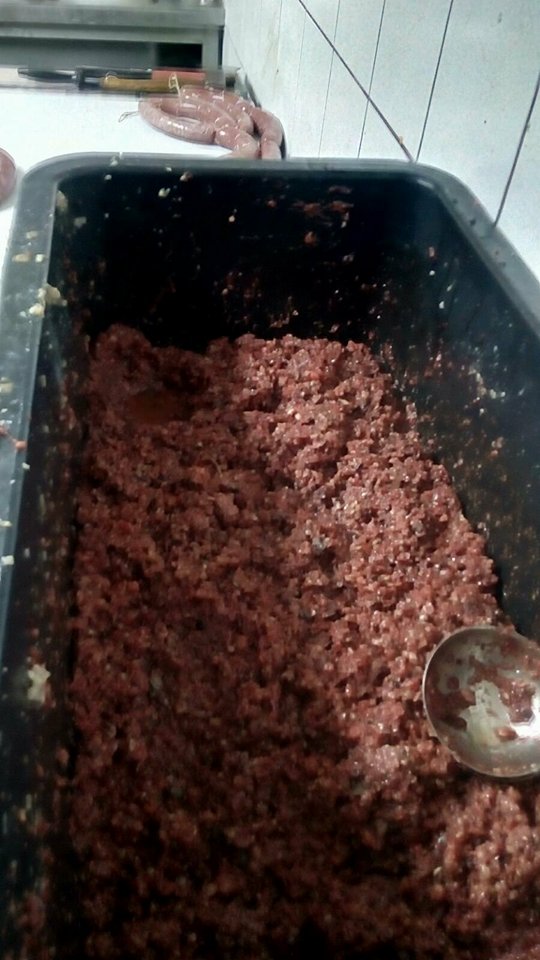 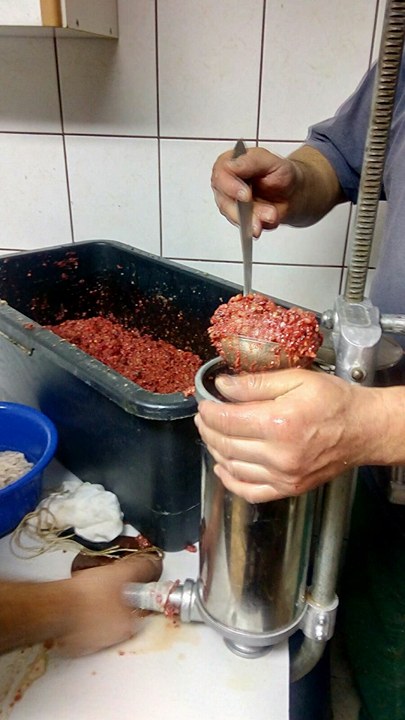 KRVAVICE ILI ČRNE DEVENICE
KRVAVICE –pripremale su se od lošijih dijalova mesa (kožice, dijalova glave, obrazine, špeka). Svi su se sastojci samljeli u stroju za mljevenje mesa, a gotovoj smjesi dodala se kuhana heljdina kaša ili jagli, svježa krv i začini: sol, papar, crvena ljuta mljevena paprika. Tim nadjevom punilo se debelo crijevo i formirale kobasice duljine 10 -15 cm. Kobasice su se još prokuhale oko 20 min da bi se krv stisnula i povezala sve sastojke.
BELE DEVENICE
Bele devenice izrađivale su se od najboljega svinjskog mesa, najčešće potrbušnice rezane u trake i jagla. Jagli su se pofurili vrelom vodom i ostavili da malo nabubre. To se obično činilo u velikom drvenom koritu. Kada su se jagli malo ohladili, prelilo ih se vrućom svinjskom masti. Mast je služila da poveže jagle kako se ne bi rasipali kada se kobasica reže. U još toplu smjesu dodavao se  češnjak, papar i sol. Smjesa se dobro izmiješala, meso se izrezalo na trake, rukom se uzimalo malo jagla i zajedno s mesom uguravalo u crijevo. Devenice je još trebalo prokuhati, ohladiti i nakon toga staviti kratko na hladan dim.
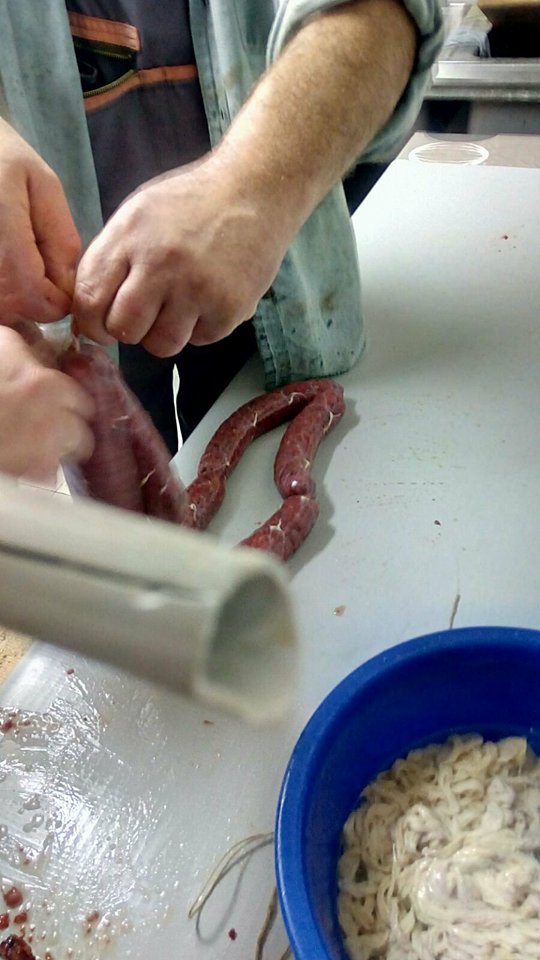 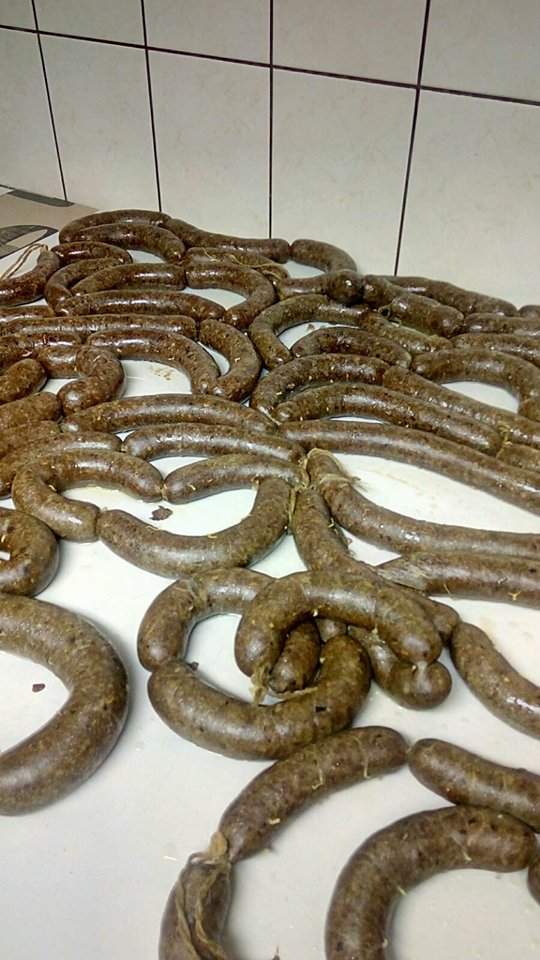 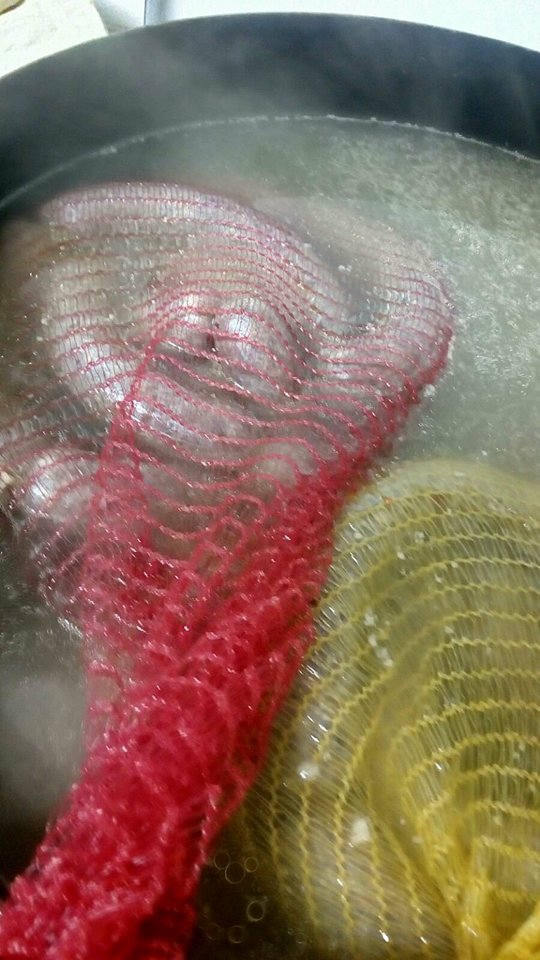 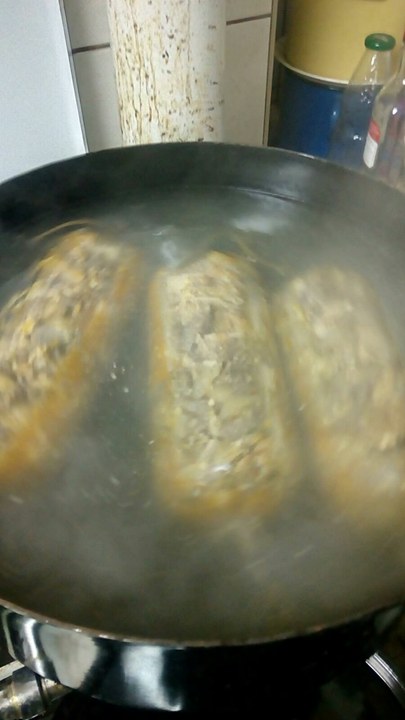 MAST I ČVARCI
Svinjska se mast radila od najboljega bijelog dijela leđa-špeka. Čisti se špek rezao u trake debljine 3-4 cm, a one na pravilne kockice 3×3 cm. U posudu se prije početka topljenja stavljalo malo masti od prošle godine kako bi proces topljenja brže počeo i kako ne bi došlo do zagorijevanja. Špek se topio uz stalno miješanje. Kada su kockice špeka isplivale na površinu i dobile svijetlosmeđu boju, otopljena se mast sklonila s vatre i dodalo joj se malo mlijeka. Mlijeko je čvarcima dalo lijepu smeđu boju. 
Kockice otopljenog špeka tiještile su se u preši za čvarke, neki su ih jako istisnuli kako u njima ne bi ostalo nimalo masnoće, drugi su više cijenili masnije čvarke.
Danas kada se sve rjeđe uzgajaju svinje s većim udjelom špeka, čvarci su postali rijetkost i prava delicija koja na tržištu postiže cijenu najfinijih mesnih prerađevina.
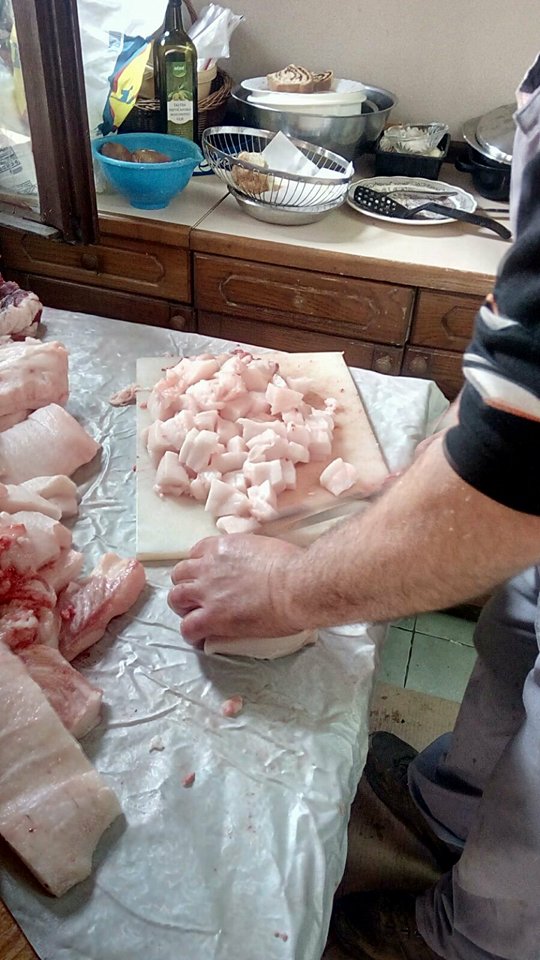 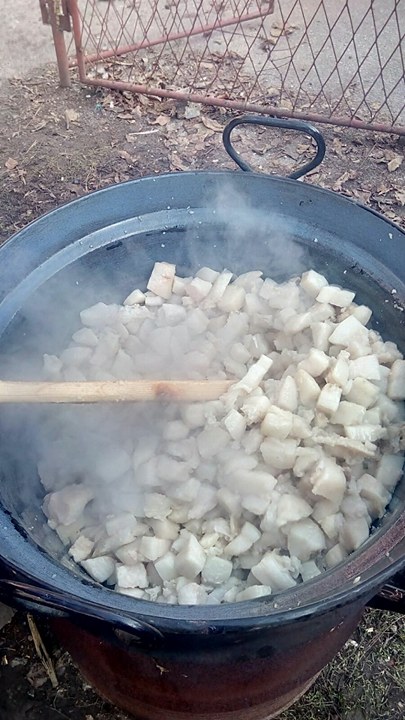 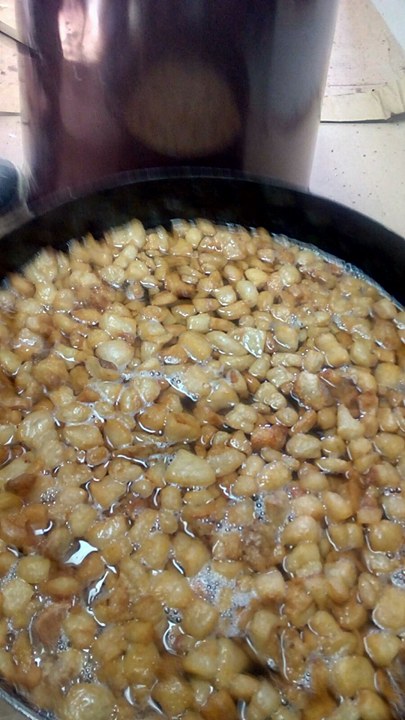 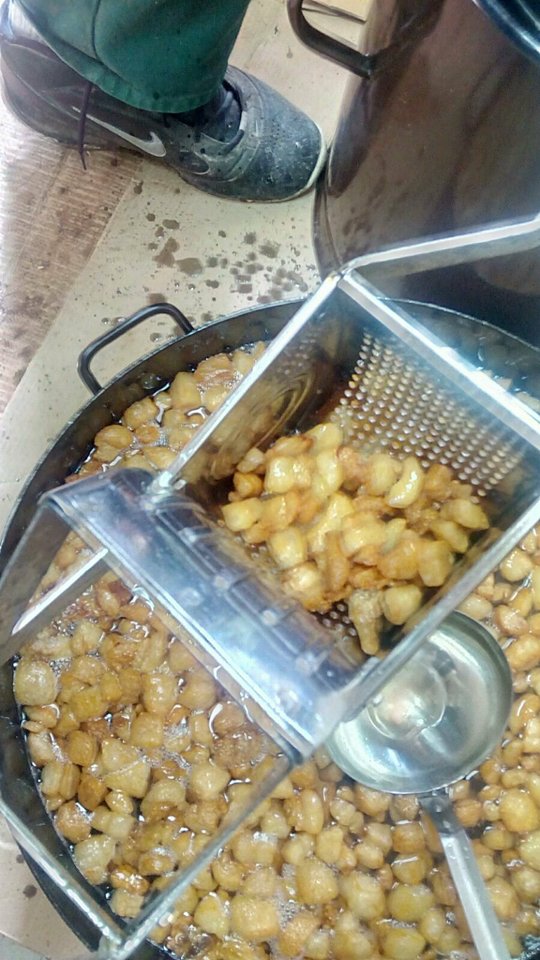 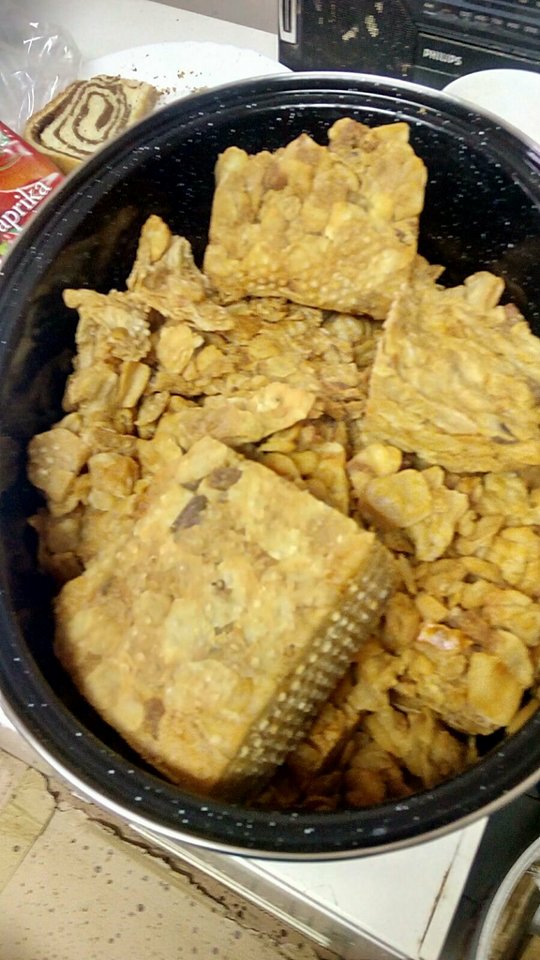 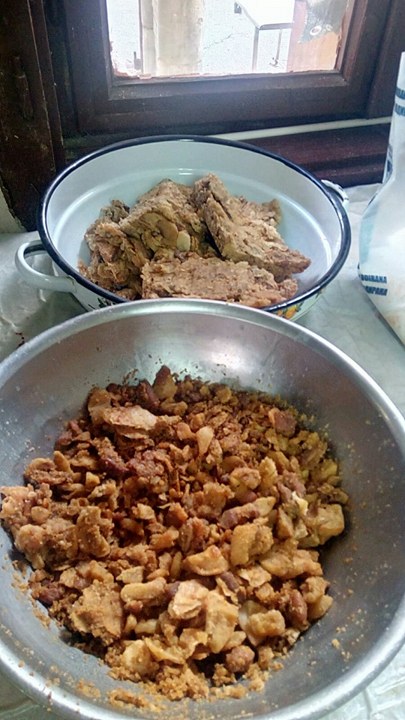